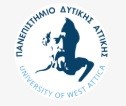 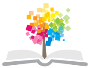 Ανοικτά Ακαδημαϊκά Μαθήματα στο Πανεπιστήμιο Δυτικήε Αττικής
Βάσεις Δεδομένων I
Ενότητα 9: Yλοποίηση σχεσιακών βάσεων δεδομένων - Σύνθετες εντολές SQL
Χ. Σκουρλάς
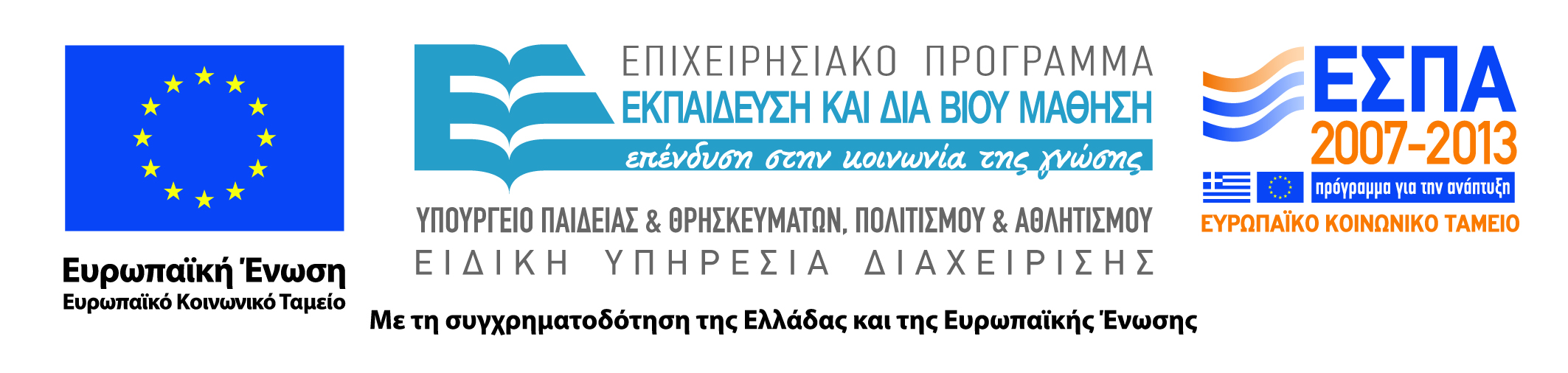 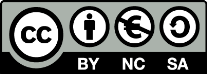 Περιγραφή Ενότητας
Σκοπός του μαθήματος είναι η  παρουσίαση των απαραίτητων  εννοιών αλλά και των δηλώσεων SQL ώστε οι φοιτητές να κατανοήσουν σε κάποιο βάθος την τεχνολογία υλοποίησης βάσεων δεδομένων. Γίνεται παρουσίαση, με τη βοήθεια παραδειγμάτων µε γλώσσα SQL.
                                     Χ. Σκουρλάς
1
Εντολή SELECT
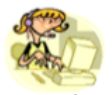 Θυμίζουμε τη συνηθισμένη σύνταξη της εντολής SELECT που είδαμε στο προηγούμενο μάθημα:
SELECT  ονόματα στηλών ή αριθμητικές εκφράσεις κ.λπ.
FROM   όνομα πίνακα ή ονόματα πινάκων 
WHERE  συνθήκη
ORDER BY όνομα_πίνακα.όνομα_στήλης ASC ή DESC ή τίποτα, κ.λπ.;
Σύνθετες εντολές SELECT 

1) SELECT … SELECT …;                                                                                       2) SELECT …GROUP BY …;   
3) SELECT …GROUP BY … HAVING …;                                                            
4) SELECT … JOIN …;                                                                                            5) SELECT … UNION SELECT …; 
6) SELECT … INTERSECT SELECT …; 
7) SELECT … MINUS SELECT …;
2
Στόχος Ενότητας
Κύριος στόχος του μαθήματος είναι να εφοδιάσει τους φοιτητές µε γνώσεις έτσι ώστε να κατανοήσουν σε κάποιο βάθος θέματα υλοποίησης βάσεων με χρήση SQL.

Λέξεις κλειδιά:
Υλοποίηση σχεσιακής βάσης δεδομένων, SQL, SELECT … SELECT, GROUP BY, GROUP BY … HAVING, JOIN, UNION, INTERSECT, MINUS
3
Επισκόπηση κάποιων σύνθετων εντολών της γλώσσας SQL
Απλές αναζητήσεις βασιζόμενες σε ένα πίνακαΕντολή SELECT … FROM tablename …;
Μία αρκετά γενική μορφή της εντολής αναζήτησης είναι η παρακάτω:
 
SELECT απλές στήλες, τίτλοι στα αποτελέσματα, πράξεις μεταξύ 
    στηλών, συναρτήσεις, τελεστής DISTINCT, χρήση παρενθέσεων
FROM όνομα πίνακα
WHERE συνθήκη, όπου η συνθήκη ανάλογα και με την εντολη θα 
     περιλαμβάνει παρενθέσεις, τελεστές Boole (AND, OR, NOT),  
     BETWEEN … AND, LIKE, τελεστές σύγκρισης (>, <, >=, <=, 
     <>), φωλιασμένη αναζήτηση
GROUP BY απλές στήλες ή πράξεις μεταξύ στηλών (επιτρέπεται η 
     χρήση παρενθέσεων)
HAVING συνθήκη που περιλαμβάνει στήλες που ανήκουν στην 
     υποπρόταση GROUP BY ή άλλες στήλες με ταυτόχρονη χρήση 
     (ομαδοποιητικών, αθροιστικών) συναρτήσεων 
ORDER BY κριτήρια ταξινόμησης;
5
Μία κάπως σύνθετη εντολή (oracle)
SELECT ename, job, sal 
FROM EMP
WHERE (job IN ('ANALYST', 'PROGRAMMER', ‘CLERK’))
AND (sal>= 1300 OR sal+NVL(comm,0) >= 1500)
AND ename LIKE ‘%ES’
AND hiredate BETWEEN '01/01/1970' AND '31/12/1989'
ORDER BY job, ename, sal;

MySQL: IFNULL
Hiredate BETWEEN '1970/01/01' AND '1989/12/31'
6
Εντολή SELECT που περιλαμβάνει φωλιασμένο SELECT
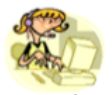 SELECT … SELECT …; 2) SELECT …GROUP BY …; 3) SELECT … GROUP BY … HAVING …; 4) SELECT … JOIN …; 5) SELECT … UNION SELECT …; 6) SELECT … INTERSECT SELECT …; 7) SELECT … MINUS SELECT …;
7
Εντολή SELECT που περιλαμβάνει φωλιασμένο SELECT
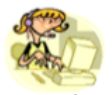 SELECT … SELECT …; 2) SELECT …GROUP BY …; 3) SELECT … GROUP BY … HAVING …; 4) SELECT … JOIN …; 5) SELECT … UNION SELECT …; 6) SELECT … INTERSECT SELECT …; 7) SELECT … MINUS SELECT …;
8
Εντολή SELECT που περιλαμβάνει φωλιασμένο SELECT
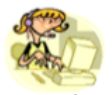 SELECT … SELECT …;
9
Υποαναζήτηση φωλιασμένη σε αναζήτηση
SELECT ename, job, sal, deptno 
FROM EMP
WHERE sal > (SELECT MIN(sal)
                         FROM EMP
                         WHERE deptno IN (10, 20))            
ORDER BY deptno, ename;
Η υποπρόταση SELECT MIN(sal) FROM EMP WHERE deptno IN (10, 20)) έχει ως αποτέλεσμα


Επομένως η αρχική εκτελείται ως 
SELECT ename, job, sal, deptno 
FROM EMP
WHERE sal > 800
ORDER BY deptno, ename;
10
Εντολή SELECT που περιλαμβάνει GROUP BY
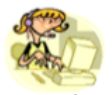 SELECT …GROUP BY …;
11
Χρήση υποπρότασης GROUP BY
SELECT deptno, COUNT(*)
FROM emp
GROUP BY DEPTNO;
Ο παρακάτω πίνακας διαμερίζεται λόγω της υποπρότασης GROUP BY DEPTNO
12
Ως εξής:
Και το αποτέλεσμα είναι:
13
SELECT deptno, AVG(sal), COUNT(*)
FROM emp
GROUP BY DEPTNO;
 
SELECT deptno, AVG(sal), COUNT(*)
FROM emp
GROUP BY DEPTNO
HAVING deptno > 20 AND COUNT(*)>1;
 
SELECT deptno, AVG(sal), COUNT(*)
FROM emp
GROUP BY DEPTNO
HAVING (deptno > 20) AND (COUNT(*)>1 OR AVG(sal)>1200);
14
SELECT deptno, AVG(sal), COUNT(*)
FROM EMP
GROUP BY DEPTNO
ORDER BY DEPTNO
4 rows selected. 0,01 seconds 
 
SELECT deptno, AVG(sal), COUNT(*)
FROM EMP
GROUP BY DEPTNO
HAVING deptno > 20 AND COUNT(*)>1
ORDER BY DEPTNO
15
Statement processed. 0,01 seconds 
SELECT deptno, AVG(sal), COUNT(*)
FROM EMP
GROUP BY DEPTNO
HAVING (deptno > 20) AND (COUNT(*)>1 OR AVG(sal)>1200)
Statement processed. 0,01 seconds
16
SELECT deptno, AVG(sal), COUNT(*)
FROM EMP
GROUP BY DEPTNO
ORDER BY DEPTNO
17
SELECT deptno, AVG(sal), COUNT(*)
FROM EMP
GROUP BY DEPTNO
ORDER BY DEPTNO
4 rows selected. 0,02 seconds
18
SELECT deptno, AVG(sal), COUNT(*)
FROM EMP
GROUP BY DEPTNO
HAVING COUNT(*)>2
ORDER BY DEPTNO
3 rows selected. 0,02 seconds
19
SELECT deptno, AVG(sal), COUNT(*)
FROM EMP
WHERE JOB NOT IN ('ANALYST')
GROUP BY DEPTNO
HAVING COUNT(*)>2
ORDER BY DEPTNO
3 rows selected. 0,01 seconds
20
SELECT deptno, job, AVG(sal), COUNT(*)
FROM EMP
GROUP BY DEPTNO,JOB
ORDER BY DEPTNO,JOB
21
10 rows selected. 0,01 seconds
Πως κατασκευάζουμε μία νέα βάση (ή νέους πίνακες) και μεταφέρουμε τα δεδομένα από την παλιά βάση (ή τους παλιούς πίνακες) στη νέα βάση (ή τους νέους πίνακες)
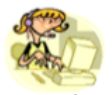 22
CREATE TABLE my_employee(empno NUMBER(4) NOT NULL,
                      ename VARCHAR2(10),
                      deptno NUMBER(2))
CREATE TABLE my_department(deptno NUMBER(2) NOT NULL,
                        dname VARCHAR2(14))
 
INSERT INTO my_department
     SELECT deptno, dname
     FROM   dept
4 row(s) inserted. 0,01 seconds 
 
INSERT INTO my_employee
SELECT empno, ename, deptno 
FROM   emp
15 row(s) inserted. 0,01 seconds
23
SELECT * FROM my_department
SELECT * FROM my_employee
4 rows selected. 0,01 seconds
24
Πως αλλάζουμε πίνακα – εντολή ALTER TABLEΠως αλλάζουμε τις γραμμές πίνακα – εντολή UPDATE
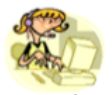 25
26
SELECT που βασίζονται σε περισσότερους από έναν πίνακεςΣτην υποπρόταση WHERE γράφουμε συνθήκη σύνδεσης (join) των πινάκων:SELECT … FROM emp, deptWHERE empno.deptno=dept.deptno;
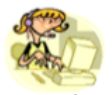 27
Έστω βάση Διοίκησης Προσωπικού αποτελούμενη από τους παρακάτω πίνακες
SELECT * FROM emp;
SELECT * FROM dept;
28
Αναζητήσεις βασιζόμενες σε περισσότερους από έναν πίνακες
Εντολή SELECT … FROM table_1, table_2 … WHERE join …;
/* Μπορούμε να γράψουμε απλές εντολές SELECT που θα βασίζονται: 
     Σε δύο πίνακες με χρήση σύνδεσης. Σε τρεις ή περισσότερους πίνακες με χρήση σύνδεσης ανά δύο και χρήση λογικών τελεστών. Σε δύο πίνακες με χρήση εξωτερικής σύνδεσης κ.λπ.  */
SELECT empno, ename, job, sal, sal+nvl(comm,0), emp.deptno, dname
FROM emp, dept
WHERE emp.deptno = dept.deptno
AND job IN ('ANALYST', 'PROGRAMMER')
ORDER BY ename;
MySQL: IFNULL
29
Σε λογικό επίπεδο γίνεται σύνδεση των δύο πινάκων: Αντί της στήλης Deptno του σχήματος στην πραγματικότητα έχουμε  δύο στήλες, τις στήλες Emp.deptno, Dept.deptno, όπου Emp.deptno=Dept.deptno
30
Προσοχή η υπάλληλος 7998 δεν συμπεριλαμβάνεται στη σύνδεση.
Και να η επιλογή στηλών (ή πράξεων μεταξύ των στηλών) για προβολή
Να και μία παραλλαγή της προηγούμενης εντολής.
SELECT empno, ename, job, sal, sal+nvl(comm,0), emp.deptno, dname
FROM dept , emp                          -- 
WHERE dept.deptno= emp.deptno            --
AND job IN ('ANALYST', 'PROGRAMMER')
ORDER BY ename;

MySQL: IFNULL
31
Σε λογικό επίπεδο γίνεται σύνδεση των δύο πινάκων: Αντί της στήλης Deptno του πίνακα στην πραγματικότητα έχουμε  δύο στήλες, τις στήλες Emp.deptno, Dept.deptno, όπου Emp.deptno=Dept.deptno
32
Οδηγηθήκαμε στο ίδιο αποτέλεσμα
Και να η επιλογή στηλών (ή πράξεων μεταξύ των στηλών) για προβολή
33
34
Σε λογικό επίπεδο γίνεται σύνδεση των δύο πινάκων: Αντί της στήλης Deptno του πίνακα στην πραγματικότητα έχουμε τις στήλες Emp.deptno, Dept.deptno
35
Προσοχή η υπάλληλος 7998 συμπεριλαμβάνεται στη σύνδεση. Επομένως τα αποτελέσματα είναι:
36
SELECT ename, job, sal, deptno 
FROM EMP
WHERE sal >(SELECT MIN(sal)
           FROM EMP
          WHERE deptno IN (SELECT deptno
                         FROM dept 
     WHERE dname='ACCOUNTING' OR dname='SALES'))    
ORDER BY deptno, ename
37
Oracle (NVL), MySQL (IFNULL)
SELECT empno, ename, job, sal, sal+NVL(comm,0), emp.deptno –- etc.
FROM emp 
INNER JOIN dept ON emp.deptno = dept.deptno
38
SELECT dept.deptno, dname  -- etc.
FROM dept 
LEFT JOIN emp ON dept.deptno = emp.deptno
39
Oracle
SELECT empno, ename, job, sal, sal+nvl(comm,0), 
      EMP.deptno, dname
FROM EMP, DEPT
WHERE emp.deptno(+) = dept.deptno
ORDER BY ename
40
SELECT που περιλαμβάνουν UNION, INTERSECT, MINUS.SELECT … UNION SELECT …; ένωσηSELECT … INTERSECT SELECT …; Τομή SELECT … MINUS SELECT …; διαφοράMySQL: μόνο UNION
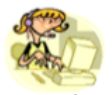 41
Oracle
Προσοχή! 
Κάποια προϊόντα δεν υποστηρίζουν όλους τους παρακάτω τελεστές. Για παράδειγμα το προϊόν της mySQL δεν υποστηρίζει INTERSECT , MINUS και επομένως ο ενδιαφερόμενος πρέπει να υλοποιήσει με χρήση SQL τις αντίστοιχες εντολές.
 
Σύνθεση απλών αναζητήσεων με χρήση τελεστών της θεωρίας συνόλων:
UNION / INTERSECT / MINUS
SELECT empno, ename, job, sal, sal+nvl(comm,0), emp.deptno, dname
FROM emp, dept
WHERE emp.deptno(+) = dept.deptno
UNION (ή INTERSECT ή MINUS) 
SELECT empno, ename, job, sal, sal+nvl(comm,0), emp.deptno, dname
FROM emp, dept
WHERE emp.deptno = dept.deptno(+)
ORDER BY ename;
42
Oracle
SELECT empno, ename, job, sal, sal+nvl(comm,0), 
     EMP.deptno, dname
FROM EMP, DEPT
WHERE EMP.deptno(+) = DEPT.deptno
UNION
SELECT empno, ename, job, sal, sal+nvl(comm,0), 
     EMP.deptno, dname
FROM EMP, DEPT
WHERE EMP.deptno = DEPT.deptno(+)
ORDER BY ename
43
44
Oracle
SELECT empno, ename, job, sal, sal+nvl(comm,0), 
   EMP.deptno, dname
FROM EMP, DEPT
WHERE EMP.deptno(+) = DEPT.deptno
INTERSECT
SELECT empno, ename, job, sal, sal+nvl(comm,0), 
   EMP.deptno, dname
FROM EMP, DEPT
WHERE EMP.deptno = DEPT.deptno(+)
ORDER BY ename
45
46
SELECT που περιλαμβάνουν σύνδεση πινάκων. Χρησιμοποιείται τελεστής JOIN
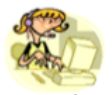 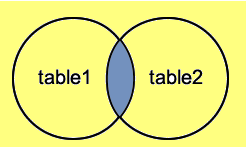 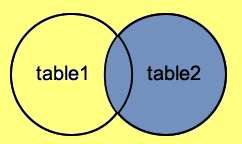 JOIN:
RIGHT JOIN:
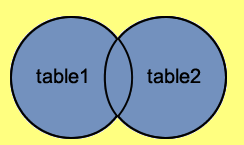 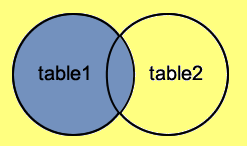 LEFT JOIN:
FULL JOIN:
47
Περιπτώσεις SQL JOINs - παραδείγματα σε mySQL
CREATE TABLE DEPT(DEPTNO INT(2) NOT NULL, 
                     DNAME VARCHAR(14), LOC VARCHAR(14),
                     PRIMARY KEY(DEPTNO));
CREATE TABLE EMP(EMPNO INT(4) NOT NULL, 
      ENAME VARCHAR(10), JOB VARCHAR(25), 
      HIREDATE DATE, MGR INT(4),  SAL FLOAT(7,2), COMM FLOAT(7,2),
      DEPTNO INT(2), 
      PRIMARY KEY(EMPNO),
      FOREIGN KEY(DEPTNO) REFERENCES DEPT(DEPTNO));

CREATE TABLE PROJ (projno INT(3) NOT NULL,                   pname VARCHAR(15),                   budget FLOAT(12,2),
     PRIMARY KEY(projno));

CREATE TABLE ASSIGN(
 EMPNO INT(4) NOT NULL, PROJNO INT(3) NOT NULL,
 PTIME INT(3),
PRIMARY KEY(EMPNO,PROJNO),
FOREIGN KEY(EMPNO) REFERENCES EMP(EMPNO),
FOREIGN KEY(PROJNO) REFERENCES PROJ(PROJNO));
48
INSERT INTO DEPT(DEPTNO, DNAME, LOC) 
            VALUES (10, 'ACCOUNTING', 'NEW YORK'); 
INSERT INTO DEPT(DEPTNO, DNAME, LOC)
            VALUES (20, 'RESEARCH', 'DALLAS');                                                                     
INSERT INTO DEPT(DEPTNO, DNAME, LOC)
            VALUES (30, 'SALES', 'CHICAGO');                                                                    
INSERT INTO DEPT(DEPTNO, DNAME, LOC)
            VALUES (40, 'OPERATIONS', 'BOSTON');                                                                     
INSERT INTO EMP
  VALUES (10, 'CODD', 'ANALYST', '1989/01/01', 15, 3000, NULL, 10);
INSERT INTO EMP
  VALUES (15, 'ELMASRI', 'ANALYST', '1995/05/02', 15, 1200, 150, 10);
INSERT INTO EMP
  VALUES (20, 'NAVATHE', 'SALESMAN', '1977/07/07', 20, 2000, NULL, 20);                    
INSERT INTO EMP
  VALUES (30, 'DATE', 'PROGRAMMER', '2004/05/04', 15, 1800, 200, 10);    
INSERT INTO EMP
  VALUES (11, 'CODD', 'ANALYST', '1989/01/01', 15, 2900, NULL, 10);
INSERT INTO EMP
  VALUES (12, 'CODD', 'PROGRAMMER', '1995/05/02', 15, 1200, 150, 10);
INSERT INTO EMP
  VALUES (21, 'CODD', 'SALESMAN', '1977/07/07', 20, 2000, NULL, 10);
INSERT INTO EMP
  VALUES (22, 'CODD', 'PROGRAMMER', '1995/05/02', 15, 1200, 150, 20);
INSERT INTO EMP
  VALUES (23, 'CODD', 'SALESMAN', '1977/07/07', 20, 2000, NULL, 20);
INSERT INTO EMP
  VALUES (77, 'BATES', 'SALESMAN', '1987/07/07', 20, 2000, NULL, NULL);
49
INSERT INTO proj(projno, pname, budget)            VALUES(100, 'PAYROLL', 100000);INSERT INTO proj(projno, pname, budget)            VALUES(200, 'PERSONNEL',200000 );INSERT INTO proj(projno, pname, budget)            VALUES(300, 'SALES', 150000);INSERT INTO assign(empno, projno, ptime)                 VALUES(10,100, 40);INSERT INTO assign(empno, projno, ptime)                 VALUES(10, 200, 60);INSERT INTO assign(empno, projno, ptime)                 VALUES(15, 100, 100);INSERT INTO assign(empno, projno, ptime)                 VALUES(20, 200, 100);INSERT INTO assign(empno, projno, ptime)                 VALUES(30, 100, 100);
50
SELECT EMPNO, ENAME, EMP.DEPTNO, DEPT.DNAME, SAL, COMM
        FROM emp
		INNER JOIN dept ON emp.deptno=dept.deptno
		ORDER BY ename;
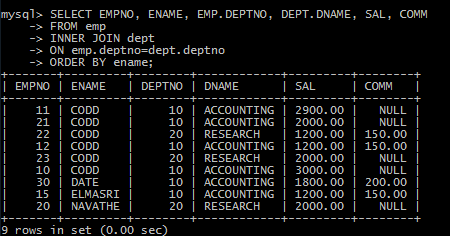 51
SELECT empno, ename, dept.deptno 
FROM emp
INNER JOIN dept ON emp.deptno=dept.deptno
ORDER BY ename;
 
SELECT empno, ename, dept.deptno 
FROM emp
JOIN dept ON emp.deptno=dept.deptno
ORDER BY ename;
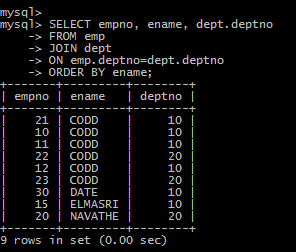 52
SELECT EMPNO, ENAME, EMP.DEPTNO, DEPT.DNAME, SAL, COMM
      FROM empINNER JOIN deptON emp.deptno=dept.deptnoORDER BY ename;
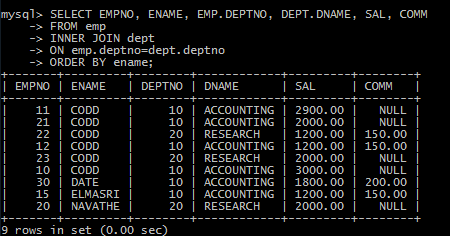 53
SELECT empno, ename, dept.deptno FROM empLEFT JOIN deptON emp.deptno=dept.deptno ORDER BY ename;
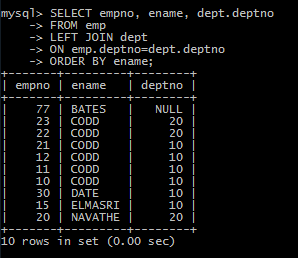 54
SELECT empno, ename, dept.deptnoFROM empRIGHT JOIN deptON emp.deptno=dept.deptno ORDER BY ename;
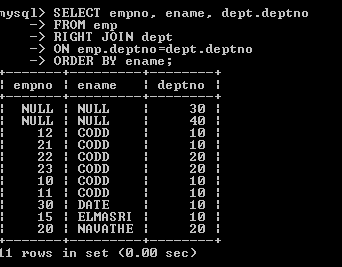 55
SELECT column_namesFROM table1FULL JOIN table2ON table1.column_name=table2.column_name;
 
Δεν υποστηρίζεται στο προϊόν mySQL.
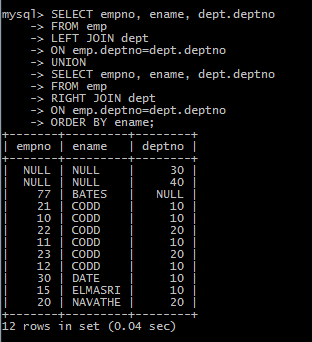 56
SELECT empno, ename, dept.deptno FROM empLEFT JOIN deptON emp.deptno=dept.deptno UNION
  SELECT empno, ename, dept.deptnoFROM empRIGHT JOIN deptON emp.deptno=dept.deptno ORDER BY ename;
57
SELECT assign.empno, ename, dname, assign.projno, ptimeFROM deptINNER JOIN emp ON dept.deptno=emp.empnoJOIN assign ON emp.empno=assign.empnoJOIN proj ON assign.projno=proj.projno;
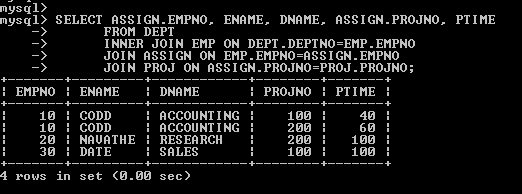 58
Oracle/PLSQL: Joins
Oracle INNER JOIN (or simple join)
Oracle LEFT OUTER JOIN (or LEFT JOIN)
Oracle RIGHT OUTER JOIN (or RIGHT JOIN)
Oracle FULL OUTER JOIN (or FULL JOIN)
59
Περιορισμοί - Constraints
CREATE TABLE account(accno NUMBER NOT NULL, 
          balance NUMBER, bname CHAR(20), 
          type CHAR(1) CHECK (type=‘D’ OR type=‘C’);

Εναλλακτικά 
ALTER TABLE account 
   ADD CONSTRAINT type _constraint CHECK (type=‘D’ OR type=‘C’);
ALTER TABLE account 
       ADD CONSTRAINT PrimaryKey_constraint PRIMARY KY(accno)); 
ALTER TABLE account 
       ADD (FOREIGN KEY(bname)  REFERENCES bank(bname)); 
ALTER TABLE account 
      MODIFY CONSTRAINT  type_constraint 
                CHECK (type=‘D’ OR type=‘C’ OR type=‘S’);
ALTER TABLE account DROP CONSTRAINT  type_constraint;
60
Μετάπτωση (ORACLE)
Συνάρτηση DECODE
SELECT dname, DECODE(dname, 'ACCOUNTING', 'ΛΟΓΙΣΤΗΡΙΟ',
				'RESEARCH',  'ΕΡΕΥΝΑ',
				'SALES', 'ΠΩΛΗΣΕΙΣ',
				'OPERATIONS', 'ΥΠΟΣΤΗΡΙΞΗ',
				'ΑΛΛΟ ΤΜΗΜΑ' )
FROM Dept;
61
Μετάπτωση (ORACLE)
Η συνάρτηση αυτή μπορεί να μας δώσει πολλές λύσεις και σε πολλά προβλήματα αναδιοργάνωσης της βάσης. Ακολουθεί παράδειγμα δημιουργίας νέου πίνακα και αυτόματη μεταγραφή των στοιχείων από τον παλιό. 
CREATE TABLE New_Dept (….);
INSERT INTO New_Dept
    SELECT deptno , decode(dname ....), loc FROM Dept; 
 
Διαφέρουν οι παρακάτω εντολές; Γιατί;
select SUM(sal) / COUNT(sal) from Emp;
select AVG(sal) from Emp;
select SUM(sal) / COUNT(*) from Emp;
62
Τέλος Ενότητας
Ερωτήσεις;
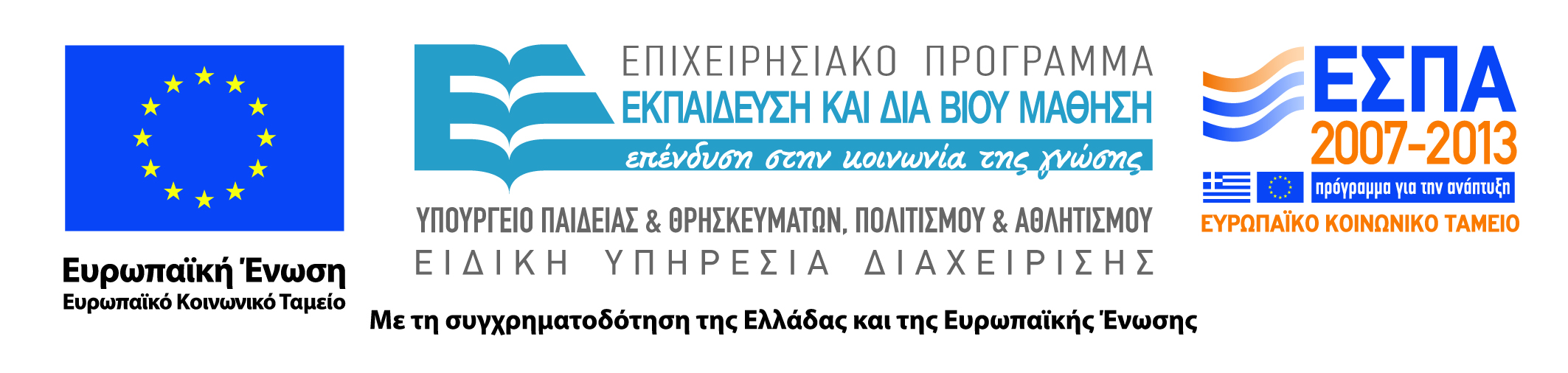 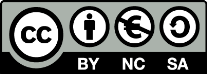 Σημειώματα
Σημείωμα Αναφοράς
Copyright Πανεπιστήμιο Δυτικήε Αττικής, Χ. Σκουρλάς 2018.
Χ. Σκουρλάς. «Βάσεις Δεδομένων Ι. Ενότητα 9: Yλοποίηση σχεσιακών βάσεων δεδομένων - Σύνθετες εντολές SQL». Έκδοση: 3.0. Αθήνα 2018. Διαθέσιμο από τη δικτυακή διεύθυνση: pyles.teiath.gr.
65
Σημείωμα Αδειοδότησης
Το παρόν υλικό διατίθεται με τους όρους της άδειας χρήσης Creative Commons Αναφορά, Μη Εμπορική Χρήση Παρόμοια Διανομή 4.0 [1] ή μεταγενέστερη, Διεθνής Έκδοση.   Εξαιρούνται τα αυτοτελή έργα τρίτων π.χ. φωτογραφίες, διαγράμματα κ.λ.π.,  τα οποία εμπεριέχονται σε αυτό και τα οποία αναφέρονται μαζί με τους όρους χρήσης τους στο «Σημείωμα Χρήσης Έργων Τρίτων».
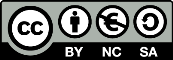 [1] http://creativecommons.org/licenses/by-nc-sa/4.0/ 

Ως Μη Εμπορική ορίζεται η χρήση:
που δεν περιλαμβάνει άμεσο ή έμμεσο οικονομικό όφελος από την χρήση του έργου, για το διανομέα του έργου και αδειοδόχο
που δεν περιλαμβάνει οικονομική συναλλαγή ως προϋπόθεση για τη χρήση ή πρόσβαση στο έργο
που δεν προσπορίζει στο διανομέα του έργου και αδειοδόχο έμμεσο οικονομικό όφελος (π.χ. διαφημίσεις) από την προβολή του έργου σε διαδικτυακό τόπο

Ο δικαιούχος μπορεί να παρέχει στον αδειοδόχο ξεχωριστή άδεια να χρησιμοποιεί το έργο για εμπορική χρήση, εφόσον αυτό του ζητηθεί.
66
Διατήρηση Σημειωμάτων
Οποιαδήποτε αναπαραγωγή ή διασκευή του υλικού θα πρέπει να συμπεριλαμβάνει:
το Σημείωμα Αναφοράς
το Σημείωμα Αδειοδότησης
τη δήλωση Διατήρησης Σημειωμάτων
το Σημείωμα Χρήσης Έργων Τρίτων (εφόσον υπάρχει)
μαζί με τους συνοδευόμενους υπερσυνδέσμους.
67
Χρηματοδότηση
Το παρόν εκπαιδευτικό υλικό έχει αναπτυχθεί στo πλαίσιo του εκπαιδευτικού έργου του διδάσκοντα.
Το έργο «Ανοικτά Ακαδημαϊκά Μαθήματα στο Πανεπιστήμιο Αθηνών» έχει χρηματοδοτήσει μόνο την αναδιαμόρφωση του εκπαιδευτικού υλικού. 
Το έργο υλοποιείται στο πλαίσιο του Επιχειρησιακού Προγράμματος «Εκπαίδευση και Δια Βίου Μάθηση» και συγχρηματοδοτείται από την Ευρωπαϊκή Ένωση (Ευρωπαϊκό Κοινωνικό Ταμείο) και από εθνικούς πόρους.
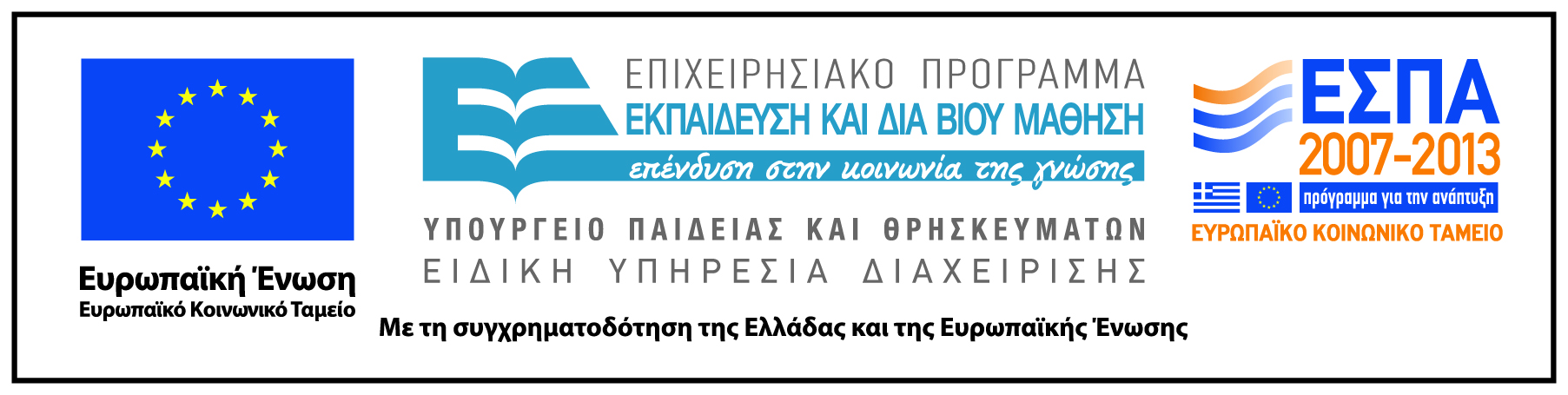 68